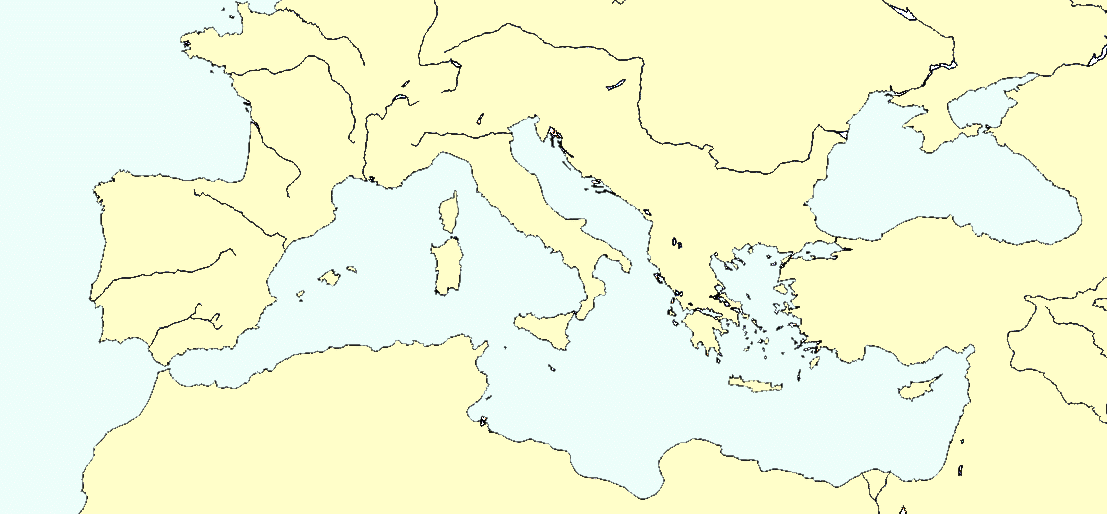 Image initiale (Janvier 2017)
[Speaker Notes: The whole Med could be seen as a Roman harbour !
Read & comment !]
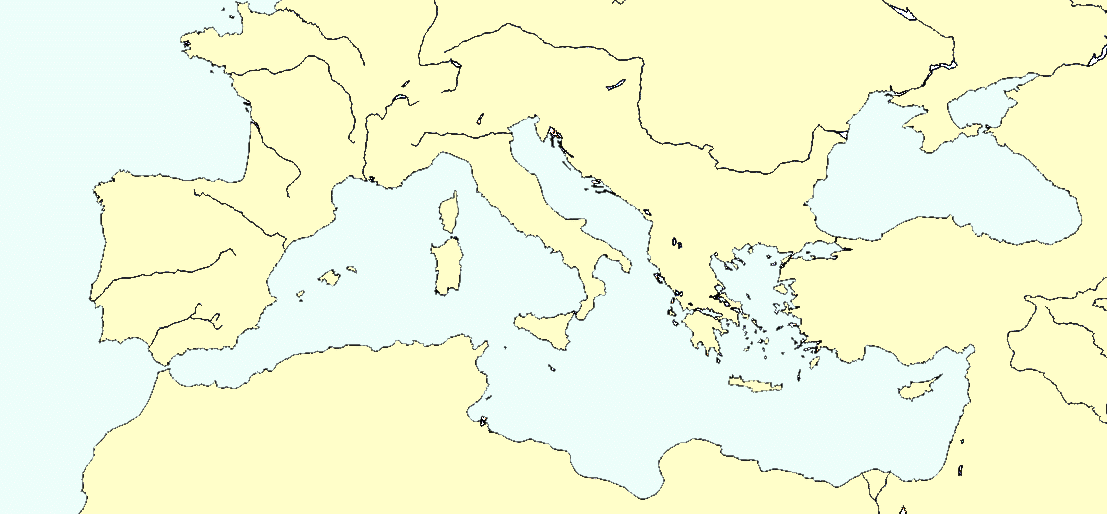 Main hubs & local hubs (mentioned 5 and more times by ancient authors)
[Speaker Notes: The whole Med could be seen as a Roman harbour !
Read & comment !]
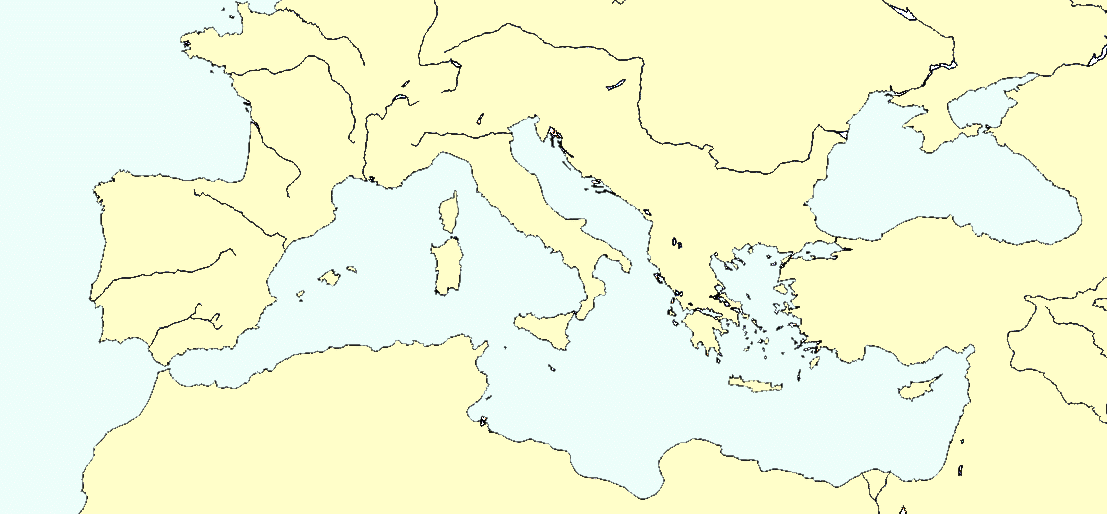 Main hubs & regional hubs (deduced from main flows of goods imported by Romans)
[Speaker Notes: The whole Med could be seen as a Roman harbour !
Read & comment !]